A kulturális piac klaszterei: értékmaximálók vagy funkcionalisták?
Dr. Ercsey Ida egyetemi docens
MTA GB Marketingtudományi Albizottság, Nonbusiness workshop,
Selye János Egyetem 
Révkomárom, 2017. Május 18.
A kulturális piac klaszterei: értékmaximálók vagy funkcionalisták?
SZAKIRODALOM 
Szolgáltatások észlelt értékének vizsgálata
Érték alapú szegmentáció  
EMPIRIKUS KUTATÁS 
Kutatási kérdések  
Módszertan
Eredmények 
KÖVETKEZTETÉSEK, a kutatás kiterjesztése
Előadó: Dr. Ercsey Ida egyetemi docens
2
A kulturális piac klaszterei: értékmaximálók vagy funkcionalisták?
Cél 
 
Kulturális szolgáltatások szubjektív értékelése 
↓
 klaszterek 

Kulturális fogyasztás → fiatalok (14 – 30 év)
3
Előadó: Dr. Ercsey Ida egyetemi docens
SZAKIRODALOM
Szolgáltatások észlelt értékének vizsgálata

Az elégedett vevő még nem jelent garanciát arra, hogy az adott szolgáltatásnak „jó értéke” van. 
Észlelt érték → bizalom, elkötelezettség, magatartási szándék, lojalitás 
Észlelt érték: 
„Egy termék hasznosságának fogyasztói megítélése annak észlelése alapján, hogy mit kapunk és mit adunk érte”1 
„A vevő által elismert és elfogadott érték: a termék fogyasztó által észlelt hasznossága és az észlelt fogyasztói ráfordítások hányadosa”2
Zeithaml, V.A. (1988): Consumer Perceptions of Price, Quality and Value: A Means-End Model and Synthesis of Evidence, Journal of Marketing, 52(3).
Rekettye, G. (1999): Az érték a marketingben, Marketing & Menedzsment, 38(2).
4
SZAKIRODALOM
Szolgáltatások észlelt értékének vizsgálata

Az észlelt érték dimenziói: 

Funkcionális minőség, funkcionális ár, emocionális, társadalmi3
Minőség, pénzügyi ár, magatartási ár, emocionális, hírnév (SERV-PERVAL)4
Funkcionális (minőség, ár, személyi, tárgyi), emocionális, társadalmi (GLOVAL)5
Sweeney, J.C. - Soutar, G. (2001): Consumer perceived value: the development of multiple item scale, Journal of Retailing, 77(2).
Petrick, J.F. (2002): Experience use history as a segmentation tool to examine golf travelers' satisfaction, perceived value and repurchase intentions, Journal of Vacation Marketing, 8(4). 
Sanchez  et al. (2006): Perceived value of the purchase of a tourism product, Tourism Management, 27(4).
SZAKIRODALOM
Érték alapú szegmentáció

Heterogenitás forrása: fogyasztók érték percepciója, termék kategória, fogyasztási szituáció6,7,8
Vezeték nélküli távközlési iparág:9 
5 klaszter ↔ involvement és tapasztalat 
Pénzügyi és vezeték nélküli távközlési iparág:10 
3 klaszter (racionalisták, funkcionalisták, értékmaximálók)    
↨
lojalitás
Zeithaml , V.A. (1988): Consumer perceptions of price, quality and value: A means-end model and syntheses of evidence, Journal of Marketing, 2(3).  
Holbrook, M.B. (1994): The nature of customer value, an axiology of services in the consumption experience, Sage.   
De Sarbo et al. (2001): Customer value analysis in a heterogeneous market, Strategic Management Journal, 22(9). 
Ruiz et al. (2007): Explaining Market Heterogeneity in Terms of Value Perceptions, Service Industries Journal, 27(8). 
Floh et al. (2014): Customer segmentation using unobserved heterogeneity in the perceived-value-loyalty-intentions link, Journal of Business Research, 67.
6
A kulturális piac klaszterei: értékmaximálók vagy funkcionalisták?
Kutatási kérdések: 

Azonosíthatók-e fogyasztói csoportok a kulturális szolgáltatás értéke alapján?
Milyen profillal rendelkeznek az egyes fogyasztói csoportok?
7
Előadó: Dr. Ercsey Ida egyetemi docens
EMPIRIKUS KUTATÁS  módszertan
Kulturális szolgáltatások - élmény javak:11
alapszolgáltatás - kreatív termékmag - alkotó tevékenység 
kibővített termék - kiegészíti és elérhetővé teszi a termékmagot 
Vizsgált szolgáltatások: 
szabadidős szükséglet kielégítése – személyes részvétel 
kulturális szolgáltató célja – minőség, bevétel, közönségszám növelése      
Fiatalok (15-29 éves) kulturális fogyasztásának jellege és gyakorisága12 (fővárosban  kis településen élő fiatalok)
Kulturális tevékenység → internet → IKT eszközök bővülésének megtorpanása13
Kvantitatív kutatás (2014):
Cél: utolsó kulturális szolgáltatás értéke – klaszterek    
Célsokaság: fiatalok (14 – 30 év)
Pavluska V. (2014): Kultúramarketing – Elméleti alapok, gyakorlati megfontolások, Akadémiai Kiadó, Bp. 
 Bauer B. (2006): A fiatalok művelődési szokásai. Új Ifjúsági Szemle. 
Székely L. (2013): Magyar Ifjúság 2012. Kutatópont, Bp.
EMPIRIKUS KUTATÁS  módszertan
Minta: 318 fő  
53 %-a nő és 47 % férfi
14-18 éves korosztály 33 %, 
     19-25 éves korcsoport 33 %, 
     26-30 év közöttiek aránya 34 %
Alapfokú és szakmunkás végzettség: 17,3 %, 
     középfokú folyamatban és középfokú végzettség: 52,9 % 
     felsőfokú folyamatban és felsőfokú végzettség: 29,8 %.
26 %-a megyeszékhelyen él, kisebb városokban 39 % és falvakban 35 %.

A válaszadók által igénybevett utolsó kulturális szolgáltatás:
Mozi: 42 %, színház: 31 %, könnyűzenei koncert: 8,5 %, fesztivál: 12,5 %, 
     könyvtár: 3 %, múzeum: 2 %, komolyzenei koncert: 1 %.
↓
Magas és modern kultúra
Előadó: Dr. Ercsey Ida egyetemi docens
EMPIRIKUS KUTATÁS
Eredmények
1. ábra:  A kulturális szolgáltatások észlelt értékének faktorai
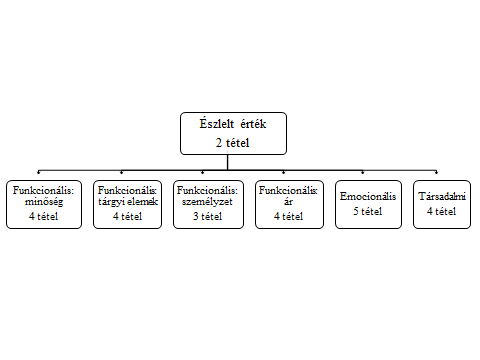 Forrás: saját szerkesztés Ercsey I. (2014): Közös az értékteremtés a kulturális szektorban? Marketing & Menedzsment, Pécs, 48(3) alapján .
10
Előadó: Dr. Ercsey Ida egyetemi docens
EMPIRIKUS KUTATÁS
2. ábra:  Fogyasztói klaszterek a kulturális szolgáltatás értéke alapján
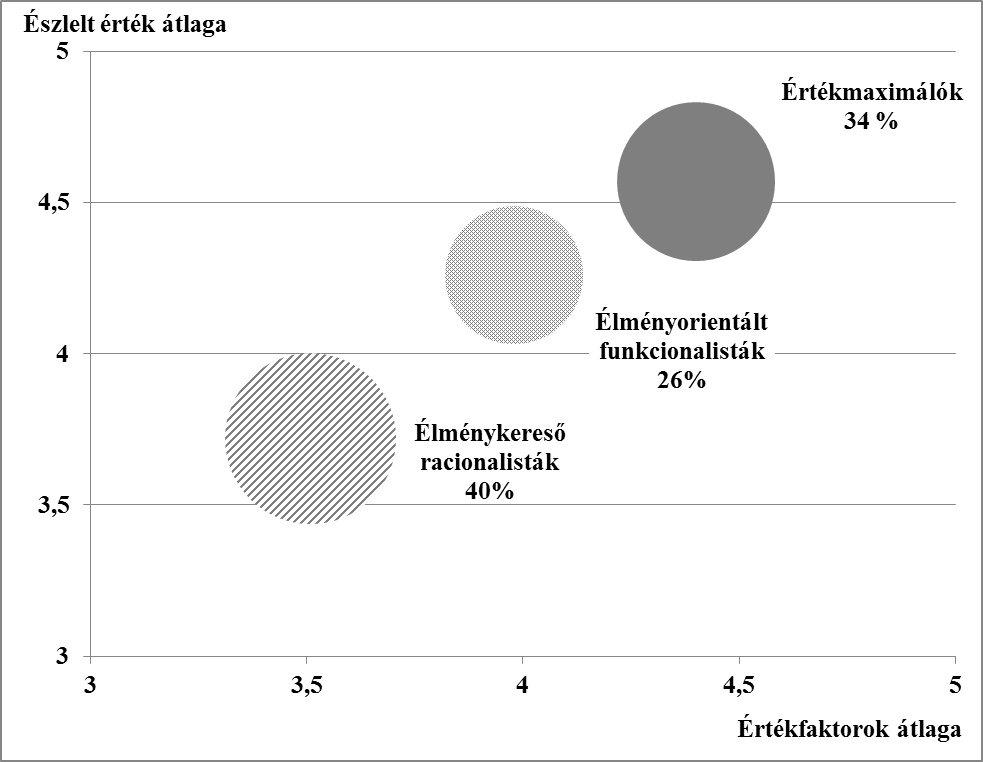 11
Előadó: Dr. Ercsey Ida egyetemi docens
Forrás: saját szerkesztés
EMPIRIKUS KUTATÁS
3. ábra:  A kulturális szolgáltatások értékfaktorainak szintje klaszterek szerinti bontásban
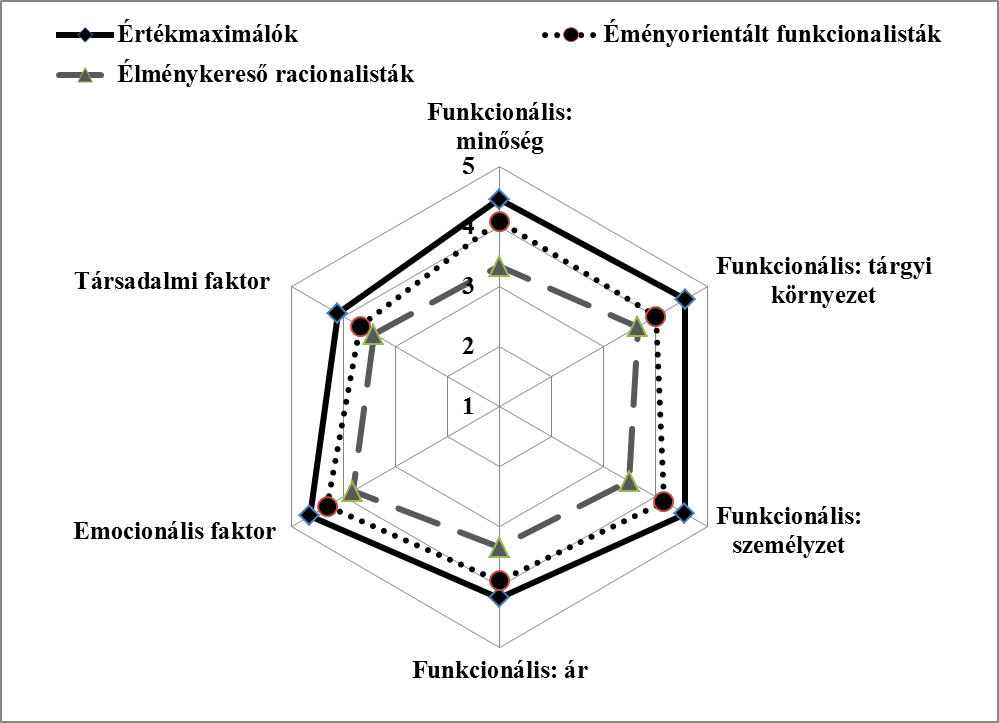 12
Előadó: Dr. Ercsey Ida egyetemi docens
Forrás: saját szerkesztés
EMPIRIKUS KUTATÁS
4. ábra: Az élménykereső racionalisták klaszter demográfiai jellemzői és szolgáltatásprofilja
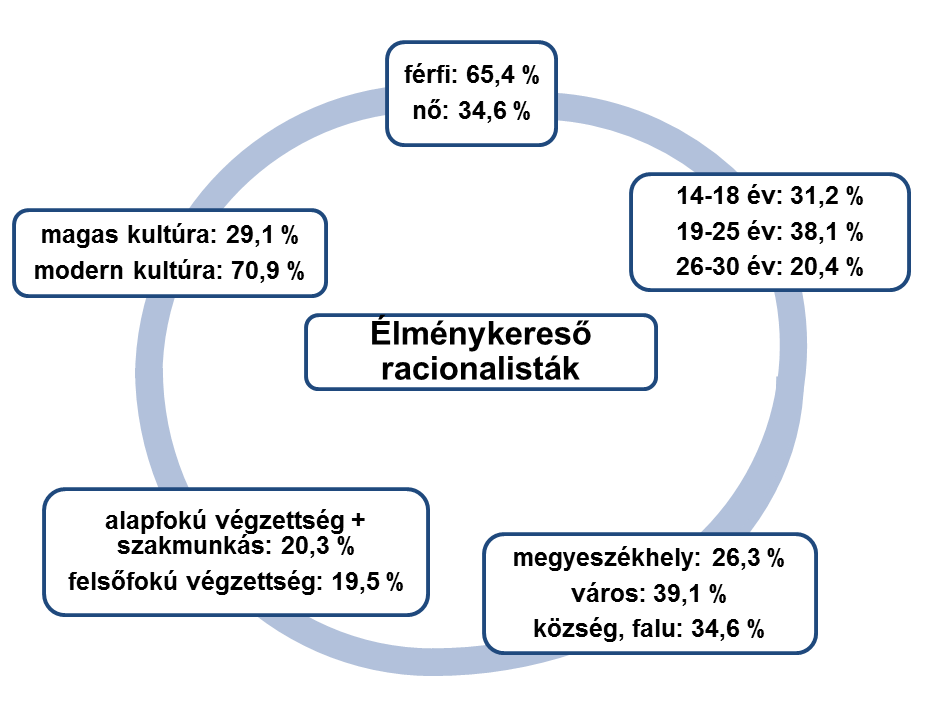 13
Előadó: Dr. Ercsey Ida egyetemi docens
Forrás: saját szerkesztés
EMPIRIKUS KUTATÁS
5. ábra:  Az értékmaximálók klaszter demográfiai jellemzői és szolgáltatásprofilja
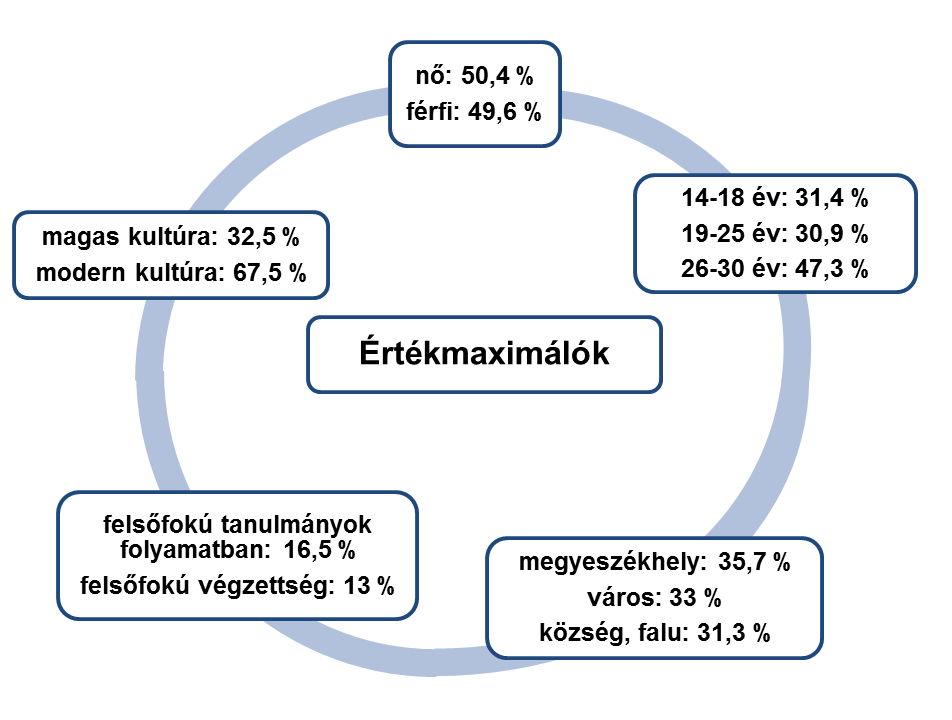 Forrás: saját szerkesztés
14
Előadó: Dr. Ercsey Ida egyetemi docens
EMPIRIKUS KUTATÁS
6. ábra:  Az élményorientált funkcionalista klaszter demográfiai jellemzői és szolgáltatásprofilja
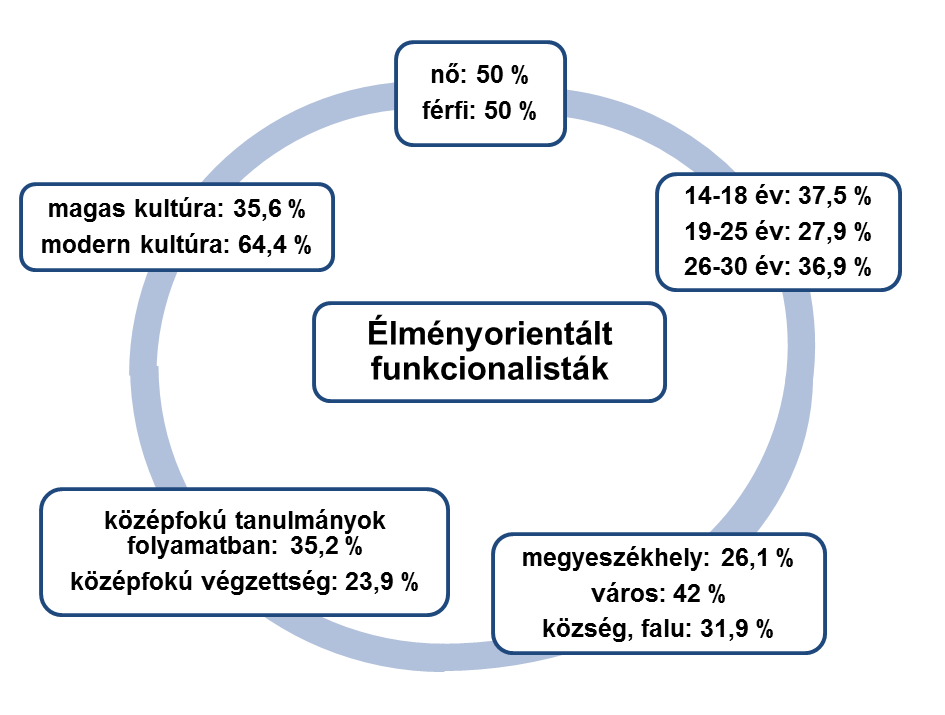 Forrás: saját szerkesztés
15
Előadó: Dr. Ercsey Ida egyetemi docens
A kulturális piac klaszterei: értékmaximálók vagy funkcionalisták?
Következtetések, a kutatás kiterjesztése

Kutatás eredményei: kulturális szolgáltatás érték összetevőinek meghatározása, értékdimenziók szintjének azonosítása → szegmensek
Kulturális szolgáltatók és kultúraközvetítők → szegmens-specifikus kulturális ajánlat

A kutatás kiterjesztése:
Kulturális szolgáltatás értéke + referenciacsoport, involvement szerepe
≥ 18 év (2017)
16
Előadó: Dr. Ercsey Ida egyetemi docens
Köszönöm a figyelmet!
Előadó: Dr. Ercsey Ida egyetemi docens